Matter and Density
A presentation by Science Doodles
Vocabulary Words
Classify
Physical state
Properties
Matter
Mass
Relative density
Classify
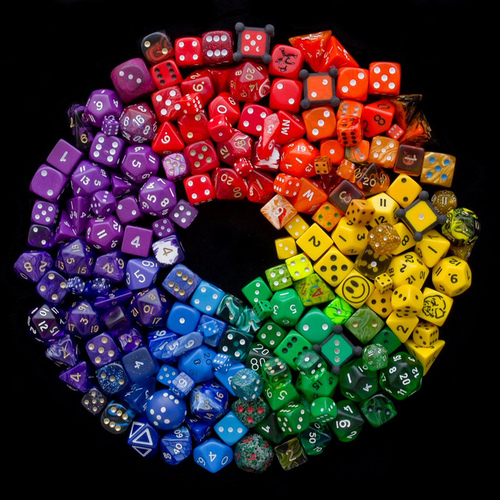 Physical state
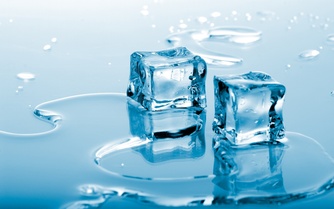 Properties
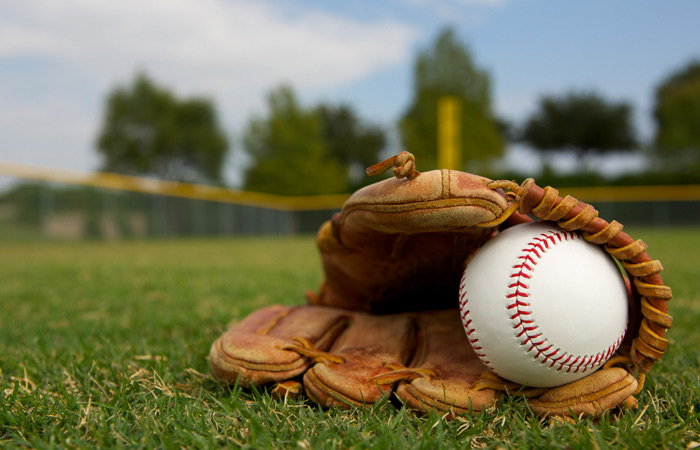 Matter
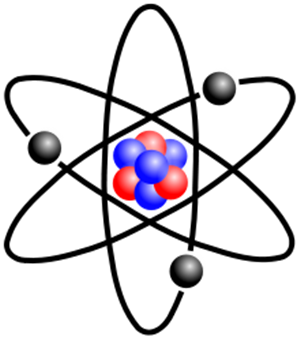 Mass
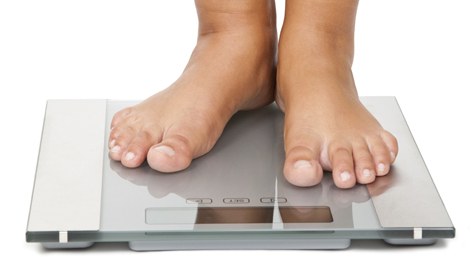 Relative density
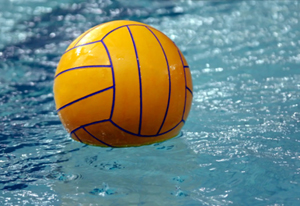 Quiz
What is it when objects that are more dense sink in water, and less dense objects float in water?
What is the classification of matter as a solid, liquid, or gas?
What is it when things are grouped together based on similar traits?
What is anything that has mass and takes up space?
What are appearances of an object including: mass, magnetism, physical state, relative density, solubility, and the ability to insulate or conduct?
What is the amount of matter in an object?
Sources
http://data.whicdn.com/images/48177244/large.jpg
http://derekpunterscience7.weebly.com/uploads/1/3/8/7/13878391/985542709.jpg?335
http://pacificlegionbaseball.org/images/baseball_glove.jpg
http://www.ridge.k12.wa.us/cms/lib01/WA01000666/Centricity/Domain/121/Poperties%20of%20Matter.png
https://static.sharecare.com/promo/topics/body-mass-index.jpg
http://hirportal.sikerado.hu/images/kep/201407/vizilabda.jpg